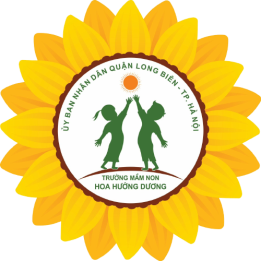 PHÒNG GD&ĐT QUẬN LONG BIÊNTRƯỜNG MẦM NON HOA HƯỚNG DƯƠNGNhận biết tập nói: Trò chuyện về tàu hỏaGiáo viên:Trương Thị Thanh TâmLớp:Nhà trẻ D1Trường mầm non Hoa Hướng Dương
Hoạt động 1: Gây hứng thú:
Cô cho trẻ hát bài “Đoàn tàu nhỏ xíu”
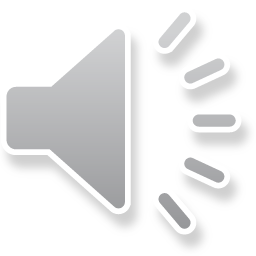 2. Hoạt động 2: 
Bé tìm hiểu tàu hỏa
Tàu hỏa
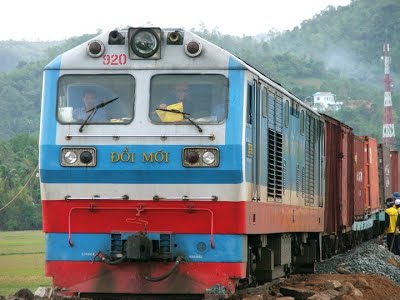 Đầu tàu
Toa tàu
Bánh xe
Mở rộng
Tàu điện ngầm
3. Hoạt động 3: Trò chơi:
Cho trẻ làm đoàn tàu trên nền nhạc
 “Đoàn tàu nhỏ xíu”